HIDROLISA GARAM - LANJUTAN
HIDROLISIS GARAM
Peta Konsep
Hidrolisis Garam
Basa Kuat + 
Asam Lemah
Asam Lemah +
Basa Lemah
Asam Kuat +
Basa Lemah
Asam Kuat + 
Basa Kuat
Netral: pH = 7
Garam dari
Mempunyai hubungan
Penentuan pH
(12)
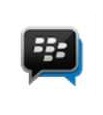 Dari mana kita bisa tau kalo ada reaksi di dalam soal itu asam lemah, basa lemah, asam kuat, dan basa kuat?
Dari bab larutan asam basa. Tepatnya bab 1 smester 2 ini jadi ada hubungannya.
R
D
Kasih tau saya tentang larutan asam basa   !?
Kalo mau tau, ini secara ringkasnya ya
D
R
(16)
LARUTAN ASAM BASA(RINGKAS)
Asam kuat adalah asam yang dapat terionisasi sempurna atau mendekati sempurna dalam larutannya
Asam lemah adalah asam yang dalam larutannya terionisasi sebagian.
Basa kuat adalah basa yang dalam larutannya dapat terionisasi sempurna.
Basa lemah hanya sedikit mengalami ionisasi, sehingga reaksi ionisasi basa lemah merupakan reaksi kesetimbangan.
(18)
HIDROLISIS GARAM
Kompetensi Dasar:
Menentukan jenis garam yang mengalami hidrolisis dalam air dan pH larutan garam tersebut
(19)
HIDROLISIS GARAM
Seperti yang telah kita ketahui bahwa garam terbentuk dari reaksi penetralan asam oleh basa.
Pada bab ini kita akan membahas reaksi antara garam dengan air yang di sebut hidrolisis garam.
Pada reaksi hidrolisis garam, air akan bereaksi dengan ion-ion yang berasal dari asam lemah atau basa lemah suatu garam.
(21)
HIDROLISIS GARAM
A. Karakteristik Larutan Garam dan Reaksi Hidrolisis
Selanjutnya kita akan membahas karakteristik (sifat-sifat) larutan garam berdasarkan asam dan basa pembentuknya.
Kekuatan asam dan basa pembentuknya sangan menentukan sifat larutan garam.
(18)
HIDROLISIS GARAM
1. Karakteristik Larutan Garam
Ciri-   ciri larutan garam
Larutan garam yang dapat terhidrolisis menunjukkan ciri-ciri tertentu, misal terjadinya perubahan warna pada kertas lakmus. Perubahan warna ini menunjukkan harga pH tertentu suatu larutan garam.
(18)
HIDROLISIS GARAM
Asam
	Basa
	Kuat
	Lemah
1. Karakteristik Larutan Garam
A
B
C
D
(18)
HIDROLISIS GARAM
1. Karakteristik Larutan Garam
(18)
HIDROLISIS GARAM
Contoh Soal Karakteristik Larutan Garam
CONTOH
1
(18)
HIDROLISIS GARAM
2. Reaksi Hidrolisis
Hidrolisis berasal dari kata hydro yang berarti air dan lysis yang berarti peruraian.
kation dan anion garam yang berasal dari komponen asam lemah atau basa lemahnya yang akan bereaksi dengan air.
(21)
HIDROLISIS GARAM
2. Reaksi Hidrolisis
A
(18)
B.
(12)
HIDROLISIS GARAM
2. Reaksi Hidrolisis
C.
(16)
D.
(19)
HIDROLISIS GARAM
B. Perhitungan Tetapan Hidrolisis dan pH Larutan Garam
Garam yang terhidrolisis dalam air akan mengalami kesetimbangan. Oleh karena itu, dapat dihitung tetapan kesetimbangan dari reaksi hidrolisis tersebut.
Terapan kesetimbangan reaksi hidrolisis disebut Tetapan Hidrolisis. Hasil Hidrolisis Garam dapat bersifat asam, basa, dan netral, sehingga kita dapat menghitung pH dari larutan garam yang terhidrolisis dalam air.
(21)
HIDROLISIS GARAM
B. Perhitungan Tetapan Hidrolisis dan pH Larutan Garam
Garam dari Asam Kuat dan Basa kuat
Garam yang terbentuk dari asam dan basa kuat tidak mengalami hidrolisis dan bersifat netral, sehingga larutannya mempunyai pH = 7
1
(18)
HIDROLISIS GARAM
B. Perhitungan Tetapan Hidrolisis dan pH Larutan Garam
2
(16)
HIDROLISIS GARAM
B. Perhitungan Tetapan Hidrolisis dan pH Larutan Garam
2
(16)
HIDROLISIS GARAM
B. Perhitungan Tetapan Hidrolisis dan pH Larutan Garam
2
(16)
HIDROLISIS GARAM
B. Perhitungan Tetapan Hidrolisis dan pH Larutan Garam
2
(16)
HIDROLISIS GARAM
B. Perhitungan Tetapan Hidrolisis dan pH Larutan Garam
2
(16)
HIDROLISIS GARAM
Contoh Soal Garam dari Asam Lemah dan Basa kuat
2
CONTOH
2
(16)
HIDROLISIS GARAM
B. Perhitungan Tetapan Hidrolisis dan pH Larutan Garam
3
(12)
HIDROLISIS GARAM
Contoh Soal Garam dari asam kuat dan basa lemah
3
CONTOH
3
(12)
HIDROLISIS GARAM
B. Perhitungan Tetapan Hidrolisis dan pH Larutan Garam
4
Garam dari Asam Lemah dan Basa Lemah
Garam yang terbentuk dari asam dan basa lemah akan mengalami hidrolisis total (hidrolisis sempurna). Karena ada pengaruh dari asam dan basa lemah, maka pH larutan garam ditentukan oleh kedua tetapan ionisasi (ka dan kb)
(19)
HIDROLISIS GARAM
Contoh Soal Garam dari Asam Lemah dan Basa Lemah
4
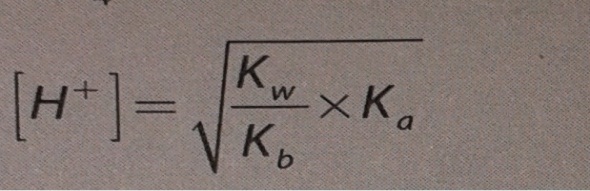 CONTOH
4
(19)
HIDROLISIS GARAM
KURVA
A. titrasi asam kuat-basa kuat
Disimpulkan dari kurva
pH awal larutan yaitu pH asam larutan HCl 0,1 M.
Pada penambahan 10-49,9 mL NaOH, terdapat HCl berlebih sehingga pH larutan ditentukan oleh konsentrasi HCl sisa.
Titik ekuivalen terjadi saat penambahan 50 mL NaOH. Larutan bersifat netral(pH=7) karena hanya mengandung NaCl.
Pada penambahan 50,1-60 mL NaOH terdapat NaOH yang berlebih sehingga pH larutan ditentukan oleh konsentrasi NaOH sisa.
(21)
HIDROLISIS GARAM
KURVA
(21)
HIDROLISIS GARAM
KURVA
(21)
HIDROLISIS GARAM
(12)
SOAL & PEMBAHASAN Garam dari Asam Kuat dan Basa Lemah
(16)
SOAL & PEMBAHASAN Garam dari Asam Lemah dan Basa Kuat
(18)
SOAL & PEMBAHASAN Karakteristik Larutan Garam
(19)
SOAL & PEMBAHASAN Garam dari Asam Lemah dan Basa Lemah
Soal dan pembahasan
HIDROLISIS GARAM
(12)
SOAL & PEMBAHASAN Garam dari Asam Kuat dan Basa Lemah
HIDROLISIS GARAM
(18)
SOAL & PEMBAHASAN Karakteristik Larutan Garam
Bagaimana sifat garam berikut?
KCl
NaBr
NaF
NH4Cl
Na2SO4
Pembahasan:
KCl berasal dari KOH(basa kuat)+HCl(asam kuat);bersifat netral
NaBr berasal dari NaOH(basa kuat)+HBr(asam kuat);bersifat netral
NaF berasal dari NaOH(basa kuat)+HF(asam lemah);bersifat basa
NH4Cl berasal dari NH3(basa lemah)+HCl(asam kuat);bersifat asam
Na2SO4 berasal dari NaOH(basa kuat)+H2SO4(asam kuat);bersifat netral
HIDROLISIS GARAM
(16)
SOAL & PEMBAHASAN Garam dari Asam Lemah dan Basa kuat
HIDROLISIS GARAM
(19)
SOAL & PEMBAHASAN Garam dari Asam Lemah dan Basa Lemah